Charity Tax Group
Expert Insight Session: 

VAT - Land and Property Update
Presenter: Karen Regan
March 2025
Agenda
Overview of VAT treatment of land and property transactions
Option to Tax
Current issues for the charity sector
Land and Property Overview
Exempt transactions
The grant of:
An interest in land
A right over land
A license to occupy land

= Exempt supply
Interests in land
Freehold sale
Lease
Assignment
Agreement for sale/lease
Surrender/reverse surrender
Rights over land
Also includes:

Easement

Wayleaves

Rights of entry
Licence to occupy
Exclusive occupation

Defined area

Occupation NOT use, typically

Room hire and/or use of facilities
Standard rated transactions
Freehold sale of

‘new’ commercial building

‘new’ civil engineering work

‘opted’ land or commercial building
Standard rated transactions
Rights to take game and fish

Holiday accommodation

Car parking (off-street)

Facilities for playing sport?

Storage
Option to Tax
Option to tax
Converts exempt supply to standard rated

Normally to secure input tax recovery on related expenditure

BUT………NEVER THAT SIMPLE!!!
Option to tax
Applies to land and commercial property but does NOT apply to:

Dwellings/Relevant Residential Purpose (RRP)

Relevant Charitable Purpose (RCP) but not as an office

Land to Registered Social Landlords – if certified VAT1614G

Land to DIY house builders

‘Disapplication rules’ - anti-avoidance measures
Option to tax
Key issues:
VAT added to income
VAT recoverable on costs

Watch for:
Value of supply
Non-financial implications
SDLT/LTT/LBTT
Option to tax
Landlord or seller’s discretion

Irrevocable (unless < 6 months or > 20 years)

Building by building basis

Applies to linked or internally connected

Complexes around a concourse
Option to tax
Making an option to tax

Two parts:

Making the option

Notifying HMRC
Option to tax
Making an option to tax
Written record of option
Record details of property covered
Authorised signatory
May need HMRC permission
Previous exempt supplies
Retrospective recovery of input tax
Option to tax forms
Online forms to save as PDF, sign and send as email attachment.
 VAT1614A 
 VAT1614H permission to opt to tax
Option to tax
Notifying the option
Email notification to HMRC
Within 30 days of making the option
Whatever information may be required
Terms of leases or sale
Ensure option can be made/VAT added to rent or sale price
Option to tax
What are the challenges?

Lack of acknowledgement from HMRC – proof for transactions going forward 
The automated response should be retained with your VAT records. The date on the response confirms the date that HMRC has been notified. 

No validation by HMRC of the notification
The opter is at higher risk of having an invalid OTT. This could result from:  wrong information on Form 1614A or an unauthorised signatory.

Requirement to maintain accurate information regarding option to tax position.  
Taxpayers need to rely on their own records to determine if an option to tax has been made on property held.
Option to tax
Summary
Useful tool
Consider all implications before deciding to opt to tax
Don’t automatically accept a VAT charge where someone else has opted to tax
Current Issues
HMRC Land & Property Liaison Group
Current Topics
Remediation works/Cladding
Energy saving materials
Overage
About HMRC Land & Property Liaison Group
Forum to discuss sector wide property and construction issues and exchange views
Links with the Joint VAT Consultative Group
Minutes published under JVCC pages on HMRC website
Meets 3 times a year in January, May and September
Remediation works
Remediation works –residential property
Background
Follows the need to replace cladding on residential high-rises after the Grenfell Tower Tragedy in 2017
Initially HMRC did allow some suppliers to zero-rate remedial works as ‘snagging’ but only on a case-by-case basis and agreed in writing by HMRC
HMRC has and is reviewing its past decisions!
HMRC released new VAT guidance (GfC11) for suppliers on the VAT treatment of remedial work in December 2024
Remediation works –residential property
HMRC’s guidance
To be zero-rated snagging:
Carried out by the person with ‘person constructing status’
Must be a fault with original construction
Obligation to correct the fault under the original contract
No new or additional supplies to be made by original supplier

If property is ‘complete’ then future works are likely to be standard-rated.
Remediation works - residential property
VAT Recovery
Full VAT recovery is unlikely as no direct and immediate link to taxable supplies
Partial VAT recovery may be possible if remedial works are a cost component of the ‘general activities of the business’

At best, it appears there will be partial VAT recovery.
HMRC Example
Partial or full recovery?
A developer constructed and sold a block of flats. Safety issues are soon discovered relating to certain materials used in construction. The developer agrees to replace these materials. 
There is no obligation to carry out such works. The remediation work is only carried out to protect the reputation of the business and the potential impact on future trade. The cost of this work will be recovered through their ongoing sales. 
Partial or full recovery of VAT on remediation costs depends on whether the business is fully taxable or partially exempt.
Remediation works - commercial property
VAT Recovery
Developers would only be able to recover input VAT if they have taxable outputs, such as rent charged on commercial property subject to an option to tax.
Partial VAT recovery may be possible if no option to tax is in place and remedial works are a cost component of the ‘general activities of the business.
Energy Saving Materials
VAT relief for energy saving materials
Energy saving materials: 0% from 1 April 2022 (for 5 years)
Supply and install of certain energy saving materials may be eligible for relief if they are 
installed in residential accommodation
 installed in buildings used solely for relevant charitable purposes, such as village halls or similar recreational facilities for a local community.
Relevant Charitable Purpose (RCP)
Meaning of RCP:
A building is used “for a relevant charitable purpose” if it is used by a charity –
(a) otherwise than in the course or furtherance of a business, or
(b) as a village hall or similarly in providing social or recreational facilities for a local community.’
Qualifying energy saving materials
Includes:
central heating and hot water system controls (which include annual or electronic timers, thermostats etc.)
insulation
ground and air source heat pumps
solar panels
wood-fuelled boilers
Issues
Apportionment
ESMs when installed as part of a wider single supply of refurbishment is seen as a standard rated single supply. No apportionment.
Business use
The sale to the grid of surplus energy, such as from solar panels, is likely to be a business activity, may not meet the RCP definition.
Overage
Overage
‘Overage’ means contingent consideration – that is, further consideration relating to an earlier supply of land or property if certain contingencies (events) occur.
An overage agreement enables the seller to benefit from an increase in the value of their land after selling it.
The overage value is usually defined as a percentage of the increase in value

Example: the buyer increases the value of the land by obtaining planning permission. The seller receives 25% of the increase in value.
The issue
HMRC’s changing view as to the correct VAT liability of the overage payment

In 2023 HMRC had come to the view that the treatment of overage would always follow that of the earlier sale, whether as standard-rated, zero-rated, exempt or a TOGC. 
Current view of HMRC is that the liability of overage generally needs to be considered separately for each payment and is not necessarily the same as the liability of the original sale. 
HMRC to issue updated guidance to clarify their latest view. Draft copy distributed to L&PLG members for comment.
Q&A
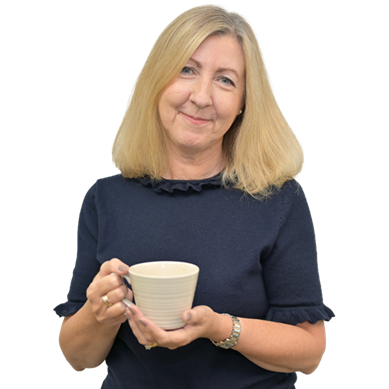 Karen Regan
Indirect Taxes Consultant 

karen.regan@s3tax.co.uk

07821 635452